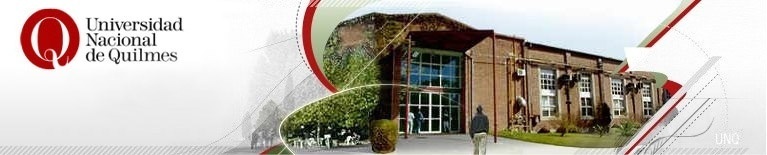 Evaluación de la Función I+D+iInforme de Autoevaluación
Universidad Nacional de Quilmes
Programa de Evaluación Institucional - MINCyT
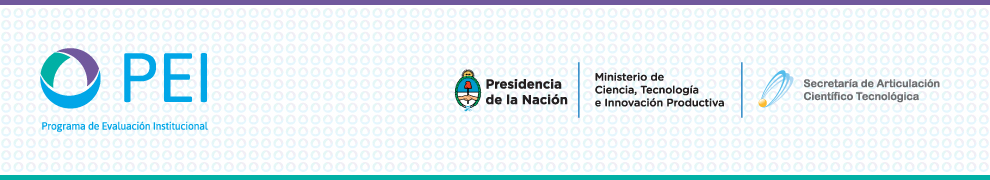 Proceso de Autoevaluación en la UNQ
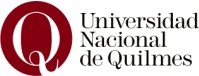 El ejercicio de autoevaluación tomó como referencia cuatro criterios principales: 

i- 	la obtención de elementos de juicio útiles en relación a los objetivos propuestos y los problemas identificados, 
ii-	la participación colectiva de los miembros del Sistema de I+D+i, 
iii- 	la producción de información pertinente para su adecuada sistematización y análisis, 
iv- 	la adopción de un enfoque integral del ejercicio de la función I+D+i, que permitiera registrar y analizar la totalidad de las actividades científicas y tecnológicas.
La Universidad Nacional de Quilmes
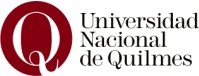 Creada en 1989 – Modalidad virtual desde 1999
Modelo Departamental (Ciencia y Tecnología, Ciencias Sociales, Economía y Administración y desde 2015 Escuela Universitaria de Artes)
Escuela Secundaria de Educación Técnica (marzo de 2014)
 +21000 alumnos (12.500 presenciales y 9.100 virtuales)
36 Carreras de grado (26 en modalidad presencial, y 10 en modalidad virtual)
27 Carreras de Posgrado (3 Doctorados, 11 Maestrías, 10 Especializaciones y 3 Diplomas)
Carrera Docente desde 2005
Dimensión 1
Contexto institucional de la I+D+i
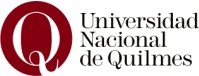 Funciones básicas (Estatuto UNQ): 
   Docencia, investigación, formación de recursos humanos, desarrollo tecnológico, innovación productiva y promoción de la cultura.

Plan Estratégico Institucional  2011-2016 (Resol. Nº 1238/11): 
   Instrumento de gestión para formalizar procesos tendientes a la consolidación y crecimiento de las áreas sustantivas, la mejora de la calidad académica y el fortalecimiento de la infraestructura, del equipamiento tecnológico y de los servicios. 

Modelo de gestión centralizada de las actividades de I+D+i:
Secretaría de Investigación- SI
Secretaría de Innovación y Transferencia Tecnológica – SITTEC
Valoración del marco contextual de la función Investigadores y becarios encuestados
Dimensión 2: Políticas y Estrategias 
Planificación Estratégica: Metas y Acciones
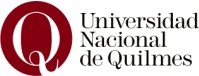 Convocatorias anuales y bianuales. Evaluación externa y seguimiento de actividades de investigación
PICTO – Proyectos Orientados por la Práctica Profesional – Proyectos de Investigación en Temas de Vacancia
Incentivos a la formación de RRHH (becas, subsidios, exigencia para la conformación de GI, incentivos en las asignación de fondos).
Reglamentación de Institutos, Centros y otras unidades institucionales de investigación (articulación intra-institucional)
Asociatividad: PME/ PAE/ PRAMIN/ PRIETec/ PICT-E/ FIN-SET/ FS Bio - PBIT/ FITS Desarrollo Social/ Programa Institucional de Intervención Socio Ambiental/ PISAC/ Centro de Medicina Traslacional – CEMET (Hospital El Cruce-Néstor Kirchner, UNQ, UNAJ)
SPOTT – Regulación de actividades de transferencia (Unidades Ejecutoras - Empresas Incubadas – Emprendedorismo) 
Plataforma de Servicios Biotecnológicos (PRIETec.)
Gestión y seguimiento de registro de propiedad intelectual, registros legales (patentes, marcas, derechos de autor, etc.) ó construcciones contractuales  alternativas.
Dimensión 2: Políticas y Estrategias 
Valoración de los encuestados
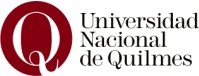 Dimensión 3: Gestión de la función I+D
Presupuesto
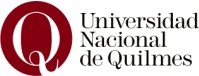 Dimensión 3: Gestión de la función I+DEvolución de la Convocatoria a Subsidios de Investigación UNQ (en miles de $)
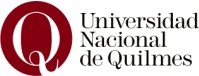 Dimensión 3: Gestión de la función I+DFinanciamiento 2014 asignado a convocatorias específicas
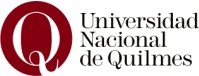 Dimensión 3: Gestión de la función I+D+iOpiniones sobre procesos de gestión y administración de actividades de I+D+i en la UNQ
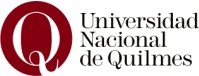 Dimensión 4: Recursos humanosDocentes de planta que participan del Sistema de I+D según nivel de formación, 2007 a 2013
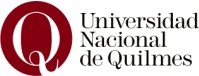 Dimensión 4: Recursos humanosDocentes participantes del Sistema de I+D+i
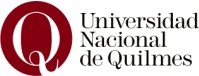 Docentes investigadores categorizados: 
2007: 194
2013: 320
Dimensión 4: Recursos humanos
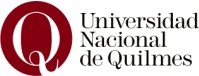 Participación relativa de investigadores CONICET y CIC-BA en el Sistema de I+D UNQ. 
Números absolutos y relativos
Becarios de posgrado SI-UNQ, CONICET, FONCyT y otros radicados en la UNQ
Dimensión 4: Recursos humanos

Financiamiento proveniente de CONICET (estimado 2015)
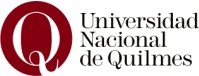 Sueldo anual de  Investigadores y Becarios (en miles de pesos)
Total aporte anual: $ 32.093
* Se contabilizan los montos parciales o totales percibidos en concepto de sueldo por investigadores CONICET.
Dimensión 4: Recursos humanos
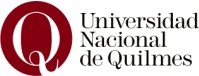 Recursos Humanos y agrupamientos por Departamento de radicación - 2015
Dimensión 4: Recursos humanos
Evolución 2007-2015
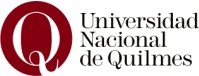 Incremento de RRHH en I+D
Incorporaciones destinadas
 a innovación y transferencia
Dimensión 5: Infraestructura y equipamiento
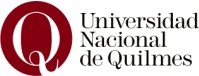 DCS: no cuenta con lugares específicos para el desarrollo de actividades de investigación. IESCT, ubicado en Sala de Informática, y CEAR, ubicado en oficinas del edifico central de la UNQ. Los restantes Centros y los Observatorios carecen aún de espacio propio.
Estudio de Televisión 

DCyT: 20 laboratorios de investigación, 7 de docencia, 2 salas de lavado y esterilización, 8 salas de instrumental de uso común, 3 talleres, Astillero Académico, Planta de Alimentos, Plataforma de Servicios Biotecnológicos, Bioterio.
 DEyA: 13 oficinas y 3 salas de reuniones que no son espacios específicos para el desarrollo de actividades de investigación.
Inversión  UNQ en infraestructura , período 2007-2013: $ 20.358.000.-
Dimensión 5: Infraestructura y equipamiento
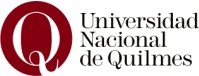 Seguridad e Higiene, incluyendo bioseguridad
Servicio de Internet/ correo electrónico
Acceso a Biblioteca Electrónica (MINCyT) y JSTOR Art & Sciences
Acervo Bibliográfico: Biblioteca Central y adquisición de bibliografía a través de Subsidios.
Repositorio Institucional Digital de Acceso Abierto (RIDAA-UNQ) (Resol. CS Nº 555/14) (en proceso de incorporación al SNRD- MINCyT)


Evaluación:  58% encuestados opinó que la infraestructura es adecuada o muy adecuada 

Reclamo por disponibilidad de ámbitos específicos de trabajo por parte de los agrupamientos. 
Servicios informáticos y equipamiento informático: 62% y 51% de valoración positiva, respectivamente.
Elevado nivel de desconocimiento de normativa sobre Repositorio Digital (68%).
Disímil uso de BE-MINCyT según Departamento: 73% DCyT; 45.4% DCS y 34% DEyA.
Acervo bibliográfico adquirido por grupos de investigación no está aún catalogado.
Dimensión 6: 
Actividades, resultados y productos
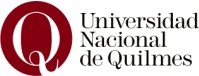 Programas y Proyectos de I+D 2013 y 2015
Dimensión 6: 
Actividades, resultados y productos
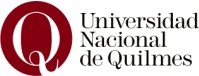 Proyectos por fuente de financiamiento externo (2007-2013)
Dimensión 6: 
Actividades, resultados y productos
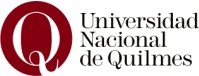 Financiamiento ANPCyT y MINCyT por instrumento (2007-2015) (miles de pesos)
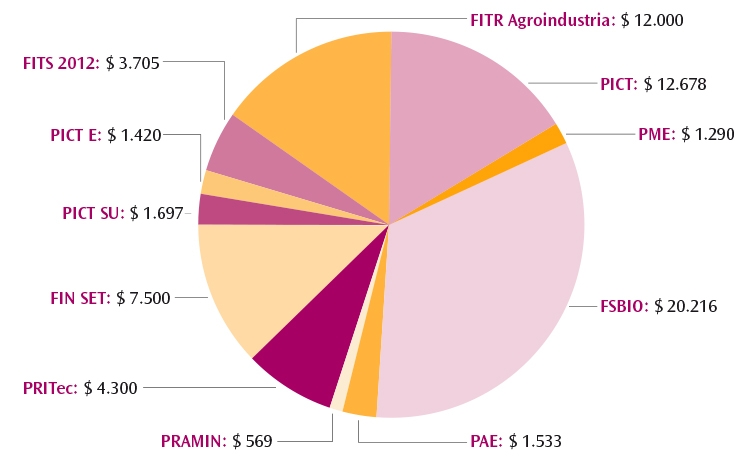 Monto total:
~ $ 67millones
FS BIO: Desarrollo y producción de anticuerpos monoclonales para uso terapéutico.
FITS Desarrollo Social: Acceso a bienes básicos: agua para el desarrollo.
FIN SET: Bioterio para prestación de servicios tecnológicos.
FITR Agroindustria: Control biológico de hormigas cortadoras en forestaciones implantadas.
Dimensión 6: 
Actividades, resultados y productos
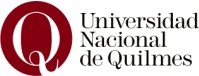 Evolución de indicadores UNQ en SIR Iberoamericano
Dimensión 6: 
Actividades, resultados y productos
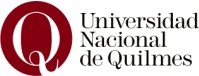 Producción informada en el marco de Programas y Proyectos: 2013 y 2014
En el período, sólo 4 libros y 16 capítulos de libro correspondieron a la producción del área de las Ciencias Exactas y Naturales (3,3% y  6,3%, respectivamente).
De las 4 revistas editadas por la UNQ, 2 forman parte del Núcleo Básico de Revistas Científicas -  CAICyT- CONICET (Prismas y Redes) y sólo 1 está indexada en Scielo (Prismas)
La Editorial UNQ (1996) cuenta con 16 colecciones, dirigidas por investigadores UNQ, que cubren distintas áreas de conocimiento. Integra el 20% de las editoriales universitarias consolidadas y publica entre 25 y 30 títulos/año. Posee un catálogo de más de 200 libros.
Dimensión 6: 
Actividades, resultados y productos
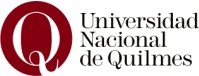 Innovación y transferencia de conocimiento
Ingresos por prestación de servicios y convenios período 2005-2013: $ 18.600.000 (80% corresponde a convenios)
Patentes (2007 – 2013): solicitadas 20, concedidas 12, licenciadas 4
Procedimiento y registro locomotor de organismos pequeños, registro comportamental obtenido y aplicación del mismo. Titulares: CONICET – UNQ. Inventores: D Golombek, S Simonetta. Empresa Licenciataria: DesingPlus
Composiciones farmacéuticas conteniendo nanopartículas para administración nasal de agentes terapéuticamente activos o de agentes de diagnóstico por translocación neuronal hacia el sistema nervioso central, proceso para preparar dichas nanopartículas y uso médico de dichas composiciones farmacéuticas. Inventores: E Romero, MJ Morilla. Empresa licenciataria: Gador (acuerdo de 3% de regalías UNQ)
Phenyl-guanidine derivatives. Titular: UNQ - Romikin; Inventores: DE Gomez, DF Alonso, P Lorenzano Menna, J Comin. Empresa licenciataria Romikin SA.
Empleo de desmopresina para tratamiento de cáncer de mama en hembras caninas. Inventores: DF Alonso, DE Gomez, G Skilton, EF Farías, E Bal de Kier Joffé. Licenciantes: UNQ- Romikin SA. Empresa licenciataria: Biogénesis Bagó.
Dimensión 6: 
Actividades, resultados y productos
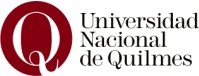 Evaluación
70% y 58% consideró adecuadas/ muy adecuadas las actividades de investigación y de innovación y transferencia, respectivamente. 

Debilidades:
Carencia de una base propia de registro de productos de actividades de I+D+i 
Insuficientes acciones de divulgación (reciente creación del Programa de Comunicación Pública de la Ciencia).
Retraso en la puesta en marcha del Repositorio Institucional de Acceso Abierto.
Reclamo por mayor asistencia en convocatorias externas no convencionales. 

Desafios:
     Elaboración de estrategias de publicación que abonen a una mayor visibilidad de los resultados
      obtenidos.
     Desarrollo de indicadores alternativos que permitan medir el impacto de resultados relevantes y 
      pertinentes por su potencialidad local o regional, más allá de su interés a nivel internacional.
Dimensión 7: 
Articulación con otras funciones de la Universidad
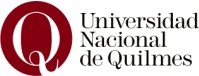 Vínculos con docencia de grado y posgrado y con extensión
Dictado de asignaturas afines al área disciplinar y/o temática de investigación.
Empleo de resultados de investigación como material bibliográfico en clases.
En período 2007-2013, se defendieron 108 tesis doctorales (69% en CyT) y 94 tesis de maestría.
Tesis dirigidas por integrantes de PPUNQ: 88% Doctorado en Ciencia y Tecnología, 94% Doctorado en Ciencias Sociales y 67% Maestrías. 
Docencia de posgrado y oferta de cursos en especializaciones y maestrías vinculados a temáticas de I+D+i.
Elevado nivel de relacionamiento de grupos de investigación con la extensión mediante la articulación de actividades en proyectos, programas y agrupamientos.
Dimensión 7: 
Articulación con otras funciones de la Universidad
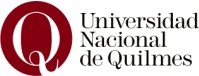 Evaluación

 Elevado porcentaje de dirección de tesis por docentes investigadores.
Programa de Emprendedores de Base Tecnológica UNQ, entre las cien buenas prácticas de emprendimiento universitario de la RedEmprendia.
64% de los encuestados consideró adecuada/ muy adecuada la articulación con el grado y posgrado. 35% opinó que debían fortalecerse las actividades de I+D en las carreras con desarrollo insuficiente, 31% consideró necesario mejorar la articulación con trabajos finales de carreras de grado y tesis de posgrado y 22% aconsejó promover la creación de carreras de grado y posgrado relacionadas con líneas de investigación existentes.
En relación a incentivar las actividades de transferencia, 39% consideró que debía otorgarse mayor reconocimiento de las mismas en la evaluación de docentes investigadores y en concursos docentes. 
En relación a la articulación con las actividades de extensión, 46% consideró necesario promover la utilidad social del conocimiento y la práctica solidaria y formativa al interior de los grupos de investigación.
Dimensión 8: Relación con el contexto regional, nacional e internacional
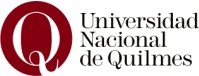 Participación activa en espacios inter-institucionales de impacto en el desarrollo de actividades de I+D +i en la Universidad (Comisión Regional  Incentivos, ANPCyT, MINCyT, CCTyA - CIN, Centro Interuniversitario de Desarrollo - CINDA, etc.). 
Programa Estratégico de Investigación y Desarrollo (PEID – CIN, 2009): Convocatorias 2010 PICTO I y II y Convocatoria 2014 PDTS – CIN - CONICET). 
Programa Estratégico de Formación de Recursos Humanos (PERHI – CIN 2009): Becas EVC – CIN convocatorias anuales desde 2011.
Ampliación de la visibilidad de la UNQ como potencial proveedora de conocimientos y tecnologías. Estudio de demanda del entorno productivo.
Convenios con Municipio de Quilmes y Unión Industrial de Quilmes. Organización de Expo Industrial, Ciencia y Tecnología en el predio de la UNQ (2012 ,2013, 2014 y 2015). Participación en convocatorias SPU - ME y de Secretaría de la Pequeña y Mediana Empresa y Desarrollo Regional (SEPyME). 
Proyectos de cooperación internacional con financiamiento de  6º y 7º Programas Marco y Horizon2020 UE, AECID,IAEA, OPCW, EULANEST, Fundación Pérez Guerrero, IDRC y convocatorias bilaterales MINCyT
Dimensión 9: Gestión de la función I+D+i en Institutos y Centros de Investigación UNQ
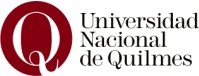 Finalidad primordial de Institutos y Centros es la generación, transferencia y difusión de conocimientos a través de la realización de investigaciones científicas y tecnológicas, la transferencia de conocimientos, la extensión universitaria y la contribución a la formación de recursos humanos altamente capacitados para la docencia, la investigación y/o la extensión. 
Institutos y Centros están subordinados al gobierno y las políticas de la Universidad. No se trata de espacios autónomos y no se les asigna presupuesto para su funcionamiento.
 La normativa que regula la creación de Institutos, Centros y otras Unidades Institucionales de Investigación y/o Extensión se aprobó en 2009 y la creación del primer agrupamiento data de 2010. 

Actualmente existen 2 Institutos y 5 Centros
Dimensión 9: Gestión de la función I+D+i en Institutos y Centros de Investigación UNQ
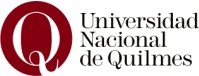 Evaluación

Directores de Institutos y Centros consideraron:

Financiamiento a programas y proyectos de I+D se encuentra por encima de la media.  
Mecanismos de evaluación de actividades de I+D normalizados que garantizan imparcialidad y transparencia. 
Eficiente gestión y administración de los instrumentos de I+D por la SI.
Necesidad de incorporar a la agenda institucional una línea de trabajo estable, de coordinación, debate y seguimiento de la política de investigación con participación de los agrupamientos y los Departamentos.
Conclusiones
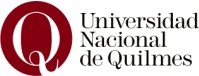 Importante dinámica de crecimiento y consolidación de la función I+D+i, evidenciada por el incremento del número de investigadores formados y en formación, la difusión de resultados de investigación, el excelente desempeño de los grupos consolidados en la obtención de fondos externos, la mejora y ampliación de infraestructura y equipamiento y el incremento de las actividades de innovación y transferencia. 
Sistema de I+D actualmente integrado por 557 investigadores y 305 becarios de grado, posgrado y postdoctorado, que participan de 25 Programas y 62 Proyectos de Investigación subsidiados por la UNQ (42 I+D, 3 PITVA y 17 PPROF). 
50 Unidades Ejecutoras radicadas en los tres Departamentos, que desarrollan una agenda de trabajo en respuesta a demandas del medio socio productivo. 
Valoración positiva de la comunidad de investigadores y becarios sobre las políticas, la inversión presupuestaria y la gestión de la Universidad en la promoción de las actividades de I+D+i.
Conclusiones
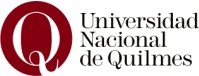 Opiniones críticas y demandas:

mayor participación de los Departamentos en la definición de políticas.  
planificación del crecimiento de la infraestructura atendiendo a las necesidades del crecimiento del Sistema; 
agilización de los circuitos administrativos; 
modificación de políticas de ingreso y promoción de docentes investigadores, contemplando incrementos de dedicaciones para investigación e incorporación de nuevos grupos en áreas consideradas estratégicas; 
incorporación de personal de apoyo técnico y profesional; 
mayor difusión de resultados de investigación y de oferta de capacidades científicas y tecnológicas y 
mayor difusión de oportunidades externas de financiamiento y de relacionamiento con potenciales usuarios de conocimiento.
Líneas y acciones de mejoramiento
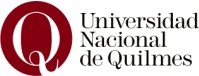 1- Políticas y estrategias

Creación de una Comisión de Discusión de Políticas de I+D, que integre a Directores de Departamento, Secretarios de Investigación y de Innovación y Transferencia Tecnológica y actores del Sistema de I+D+i, 

Creación de un Consejo Asesor Social y Productivo que convoque a representantes de organizaciones sociales y de la industria para discutir agendas de investigación, vinculación y transferencia de conocimientos,

Posicionamiento estratégico de la UNQ como un actor relevante del Sistema Nacional de Ciencia, Tecnología e Innovación (SNCTI).
Líneas y acciones de mejoramiento
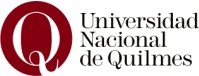 2- Gestión de las actividades científicas y tecnológicas

Reestructurar y redimensionar la Secretaría de Investigación de modo que resulte funcional a la complejidad y crecimiento del Sistema de I+D y sea capaz de afrontar desafíos de gestión actualmente no abordados. 

Rediseñar los procedimientos para la adquisición de bienes a efectos de agilizar los circuitos de compra.

Generar un sistema informático integral para la gestión, administración y evaluación continua de las actividades de I+D+i y de los recursos humanos dedicados a las mismas y para la provisión de indicadores de CTI.

Desarrollar capacidades de gestión para monitorear e identificar oportunidades externas de financiamiento y asistir en la formulación de proyectos que apliquen a convocatorias no tradicionales.
Líneas y acciones de mejoramiento
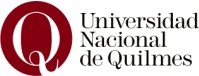 3-  Recursos humanos

Consolidar una planta calificada de docentes investigadores a través de un programa de seguimiento de trayectorias laborales de los recursos humanos formados y en formación y de un programa de ampliación de dedicaciones docentes.
Diseñar un programa de retención e incorporación de RRHH formados.
Diseñar un programa de incorporación de personal técnico y profesional de apoyo a la investigación.
Líneas y acciones de mejoramiento
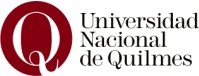 4-  Infraestructura y equipamiento

Diseñar un programa que establezca líneas de acción para el crecimiento de la infraestructura y el equipamiento y estrategias orientadas a la obtención del financiamiento necesario.

Incrementar la búsqueda de financiamiento externo destinado a la ampliación o adecuación de la infraestructura y a la adquisición de equipamiento que conduzca al fortalecimiento de las capacidades de la Universidad en I+D+i.
Líneas y acciones de mejoramiento
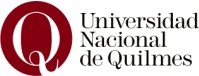 5-  Producción científica y tecnológica
Desarrollar una base de datos de publicaciones y productos de investigación que alimente al Repositorio Digital de Acceso Abierto UNQ y que resulte un soporte informático para la provisión de indicadores confiables y comparables para la toma de decisiones. 
De manera complementaria disponer de software de búsqueda y análisis estratégico de la producción científica y tecnológica en distintos campos del conocimiento a nivel global. 
Diseñar estrategias orientadas a mejorar las condiciones de difusión de la producción científica y tecnológica, atendiendo a la especificidad de cada área de conocimiento.
Promover la construcción de competencias para la obtención de financiamiento externo del Sistema de I+D.
Utilidad del ejercicio de autoevaluación de la función I+D+i en la UNQ
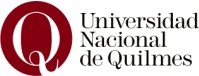 Disponer de un diagnóstico integral del desarrollo de la función I+D+i en la Universidad, su articulación con el resto de las funciones universitarias y con el entorno regional, nacional, e internacional.
Involucrar al conjunto de los actores institucionales en la reflexión crítica sobre la evolución y el desarrollo futuro de estas actividades .
Evidenciar el ingente esfuerzo presupuestario realizado por la UNQ para contribuir al desarrollo del Sistema, así como los significativos aportes financieros de la ANPCyT, el MINCyT y el CONICET para sostener y expandir la actividades de investigación e innovación en la Universidad.
Disponer de un insumo que dé soporte a la toma de decisiones sobre la implementación de nuevas estrategias y acciones tendientes a fortalecer y promover la función.   
Enriquecer el análisis endógeno con la evaluación externa, la cual servirá de base para la formulación del Plan de Mejoramiento, con el apoyo del MINCyT.